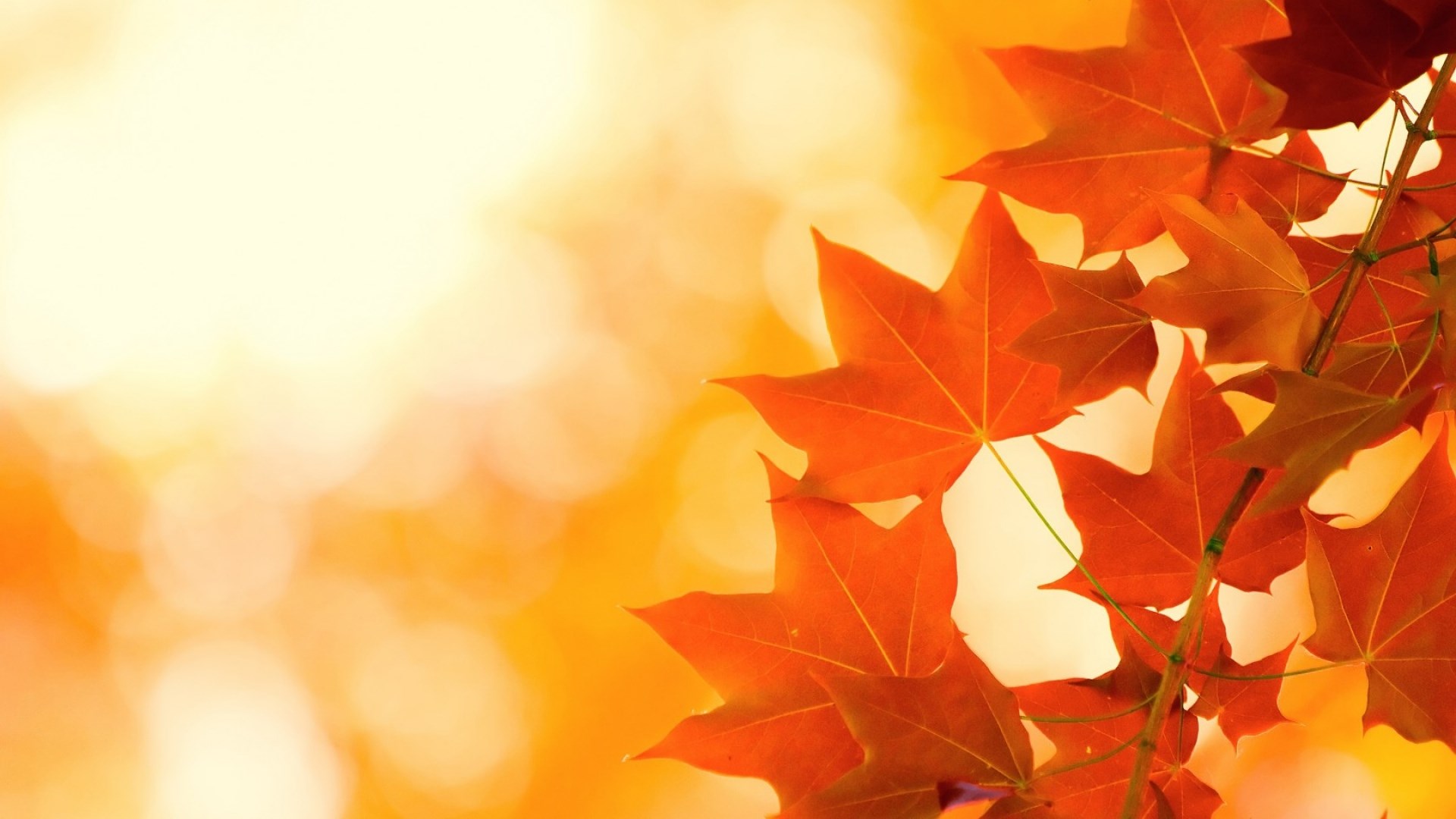 МИНИСТЕРСТВО ОБРАЗОВАНИЯ И НАУКИ АЛТАЙСКОГО КРАЯ
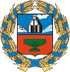 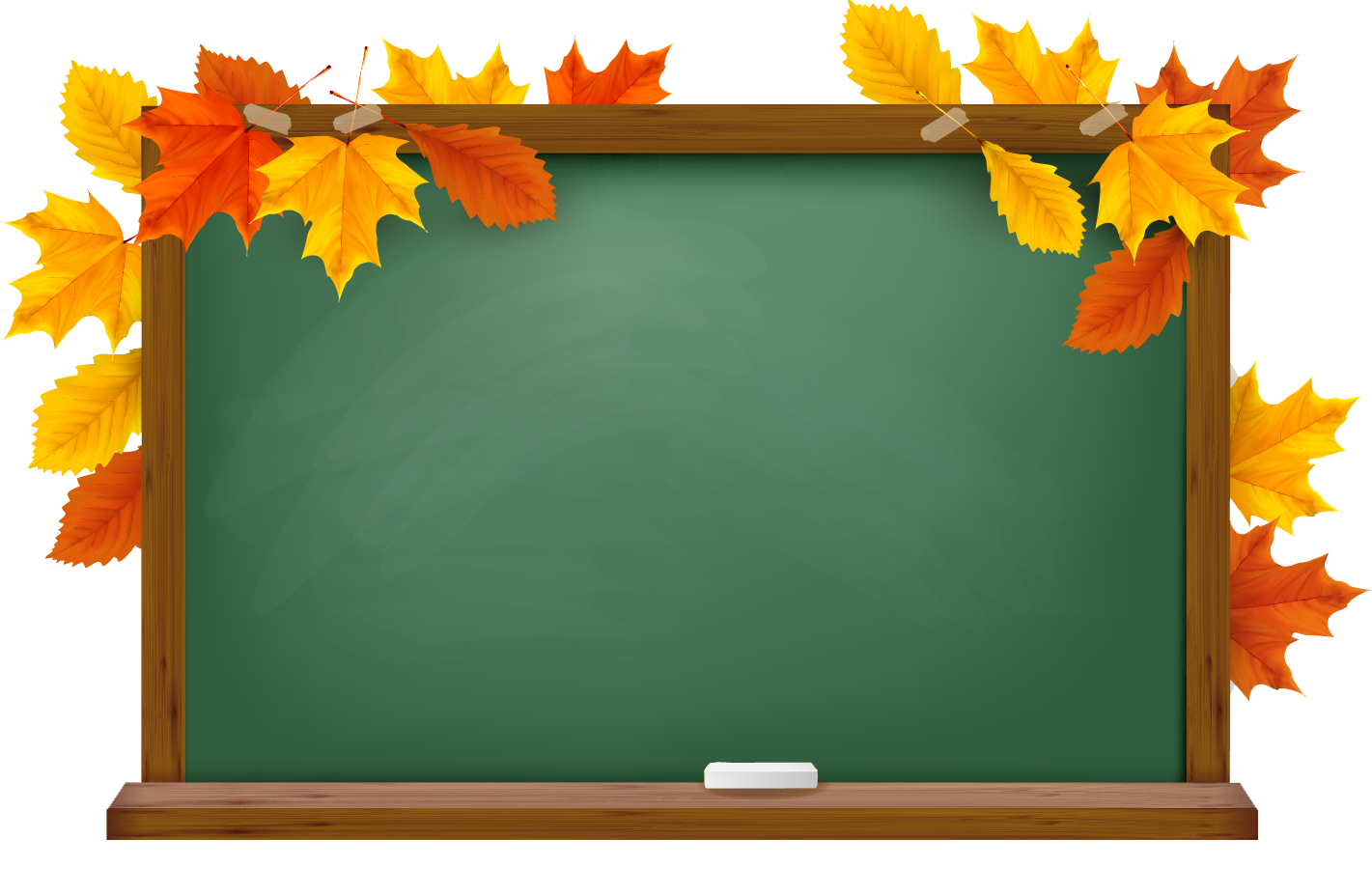 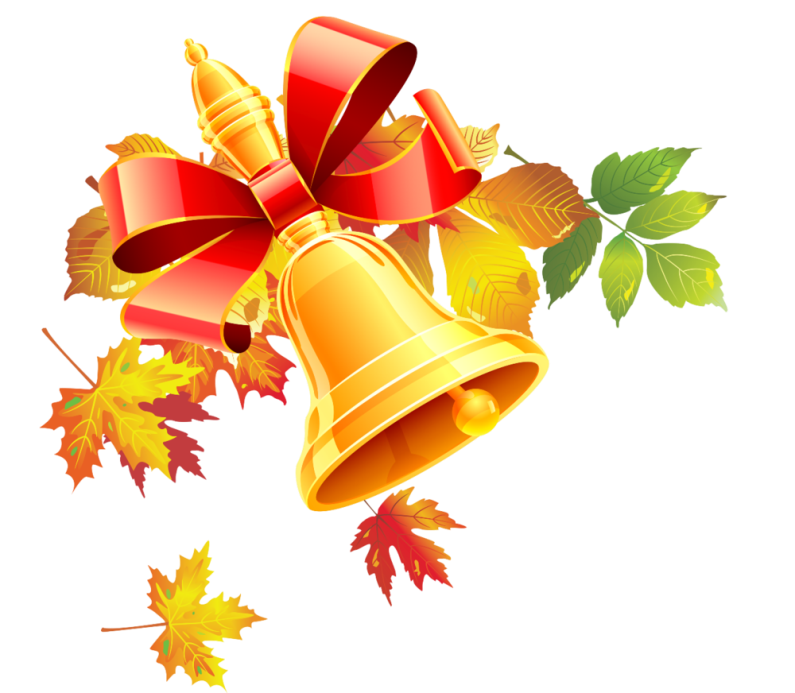 ПРОЕКТ
Здравствуй, школа!
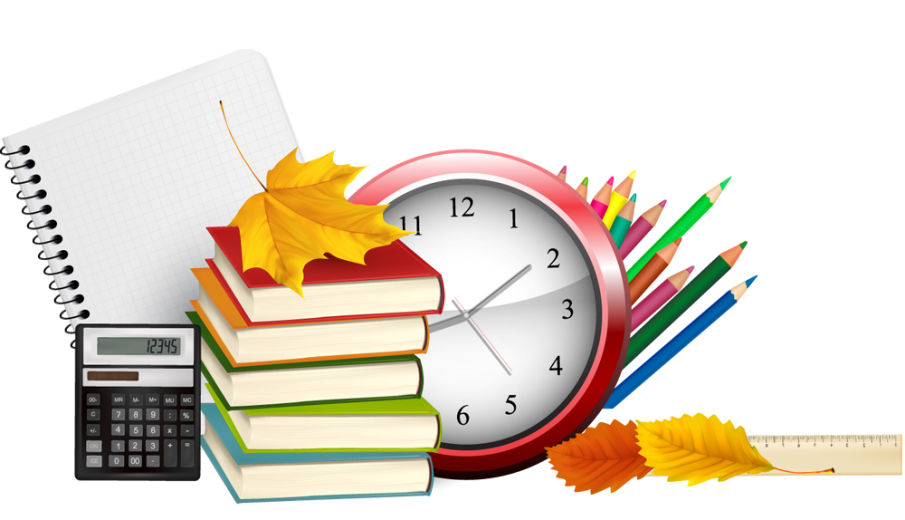 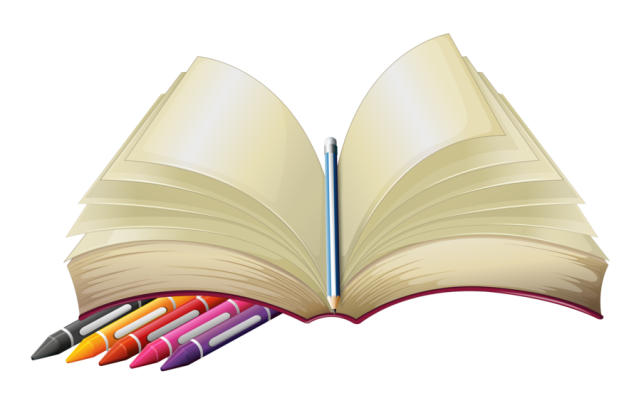 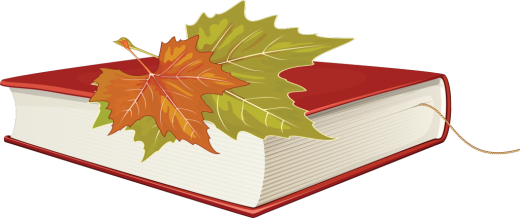 2018
Краткое описание проекта
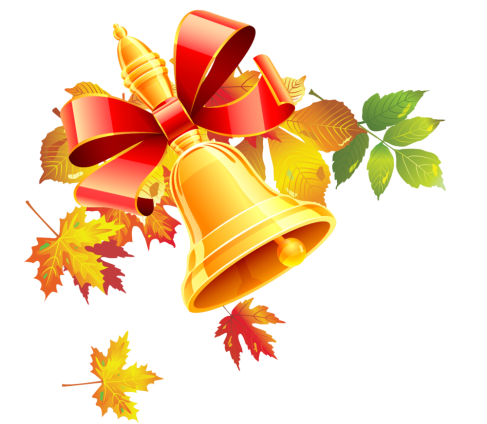 Суть проекта: 
Вовлечь родительскую общественность в неполитические активности, направленные на презентацию возможностей школы по развитию индивидуальных особенностей детей, апробировать современные  формы работы с родителями

Основной результат: 
родители знакомятся с регламентом работы школы,   результатами работы, достижениями, вместе с педагогами формируют индивидуальную траекторию развития своего ребенка на 2018–2019 учебный год, узнают о сильных сторонах школы, получают консультации узких специалистов
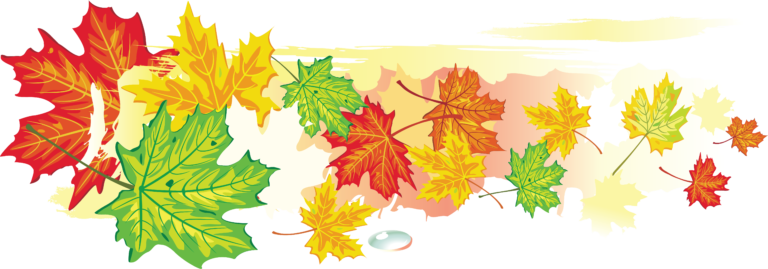 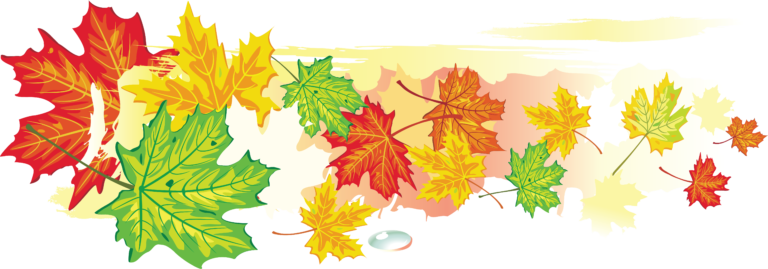 Краткое описание проекта
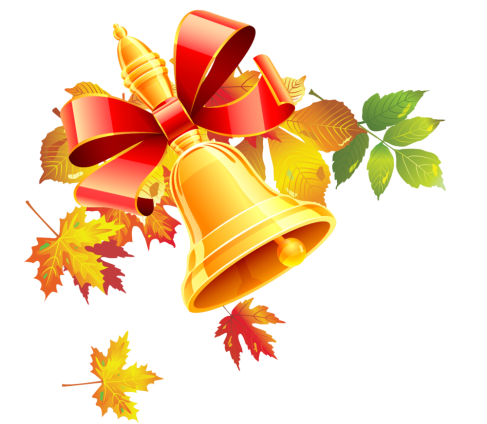 Цель:
повышение качества образования и эффективности образовательного процесса, уровня открытости школы 
Задачи:
-00знакомство родителей с  деятельностью школы в 2018–2019  году;
-00презентация форм внеурочной занятости, элективных курсов, услуг узких специалистов, учреждений дополнительного образования-партнеров школы
Целевая группа: 
родительская общественность школы, педагогические работники, специалисты органов управления образованием, ветераны, депутаты, жители микрорайона
Сроки: 
сентябрь (дата определяется по согласованию с Управляющим Советом школы)
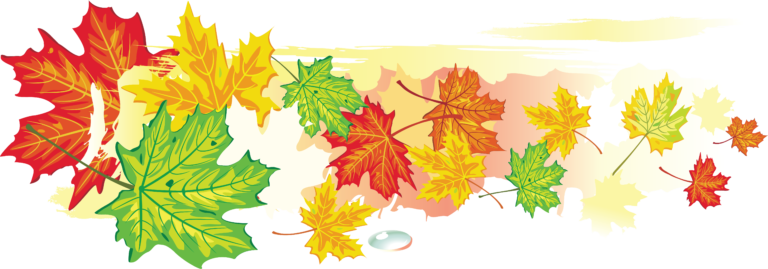 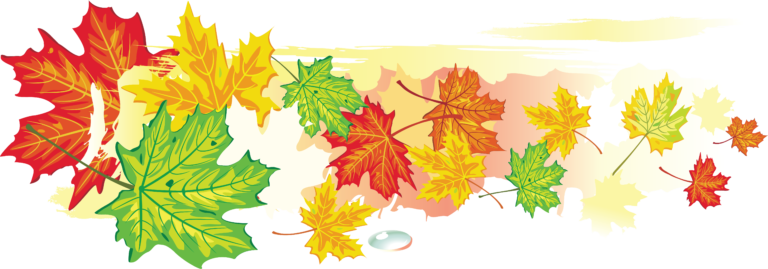 Регламент проекта
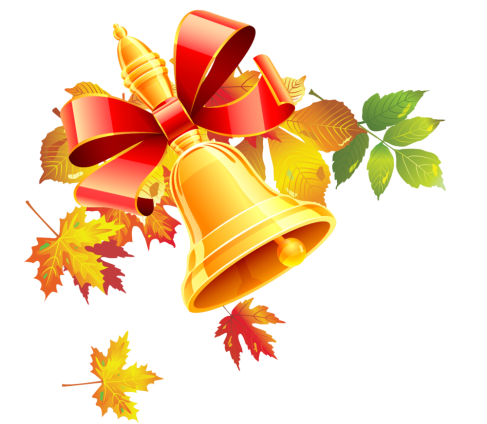 время проведения: с 10.00 до 14.00 по распределенному графику
музыкальное сопровождение: подборка патриотических и классических композиций, детских песен
организация питания: работа буфетов, школьных столовых, выездных торговых точек по сниженным ценам
логистика: организация доставки творческих коллективов, проектных команд
создание комфортной и доброжелательной среды: подготовка помещений, указателей, чек-листов, встреча гостей администрацией школы, размещение гостей волонтерами
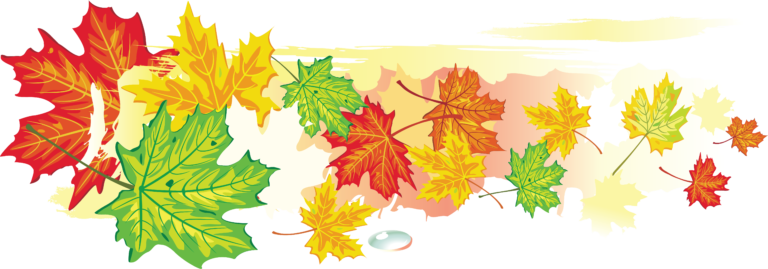 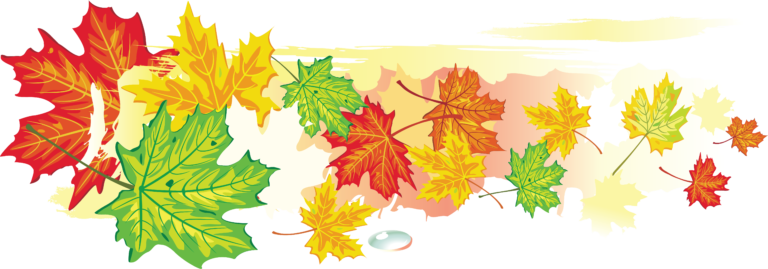 Содержание проекта
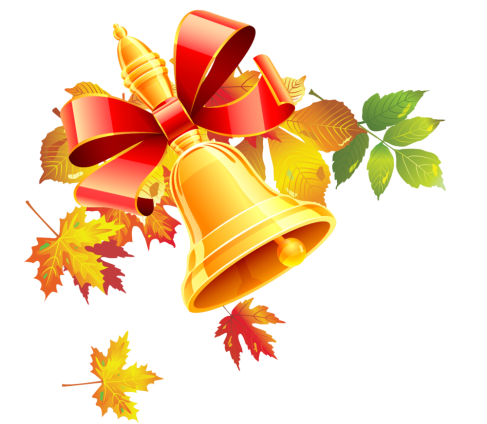 Управление Проектом

На уровне Министерства образования и науки Алтайского края создан проектный офис, назначены руководитель и  координатор Проекта,  кураторы в каждом из 7 образовательных округов. Утверждена «дорожная карта» продвижения Проекта.

 На уровне муниципального образования назначены ответственные за реализацию Проекта.

 На уровне школы назначены ответственные за реализацию Проекта.
Утверждена форма мониторинга Проекта.
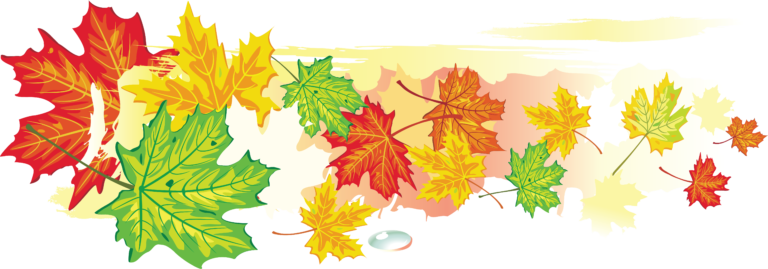 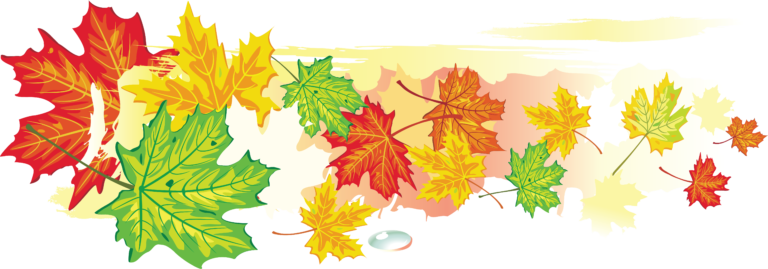 Содержание проекта
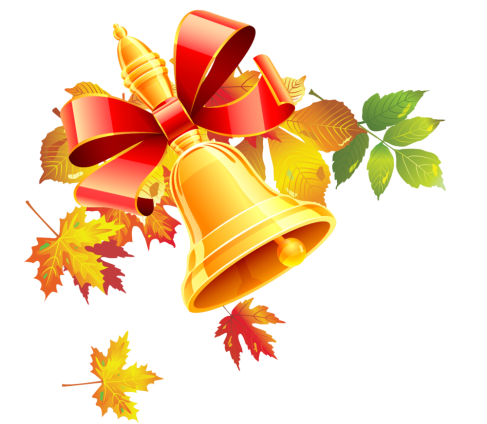 I этап.  Подготовка Проекта
до 10 августа приказом директора школы создается организационный комитет, включающий представителей администрации учреждения, Управляющего совета, органа детского самоуправления, профсоюза, руководителей методических объединений; председателя школьного консилиума;  утверждается план подготовки мероприятий и формат реализации Проекта; назначаются сроки и ответственные, в том числе за безопасность.
с 10 по 20 августа ведется работа по подготовке докладов, материалов, презентаций, согласованию участников Проекта, подготовке приглашений, помещений.
с 20 августа  начинается информирование родителей о Проекте: объявление размещается в «Сетевом городе», на информационном стенде в школе, смс –сообщениям, в социальных сетях, популярных мессенджерах.
с 1 по 7 сентября классные руководители , директор  персонально приглашают родителей на проект «Здравствуй, школа!»
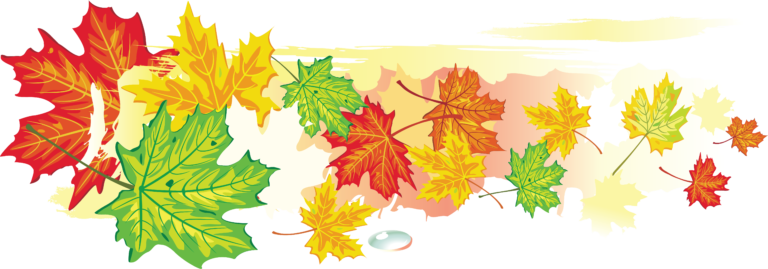 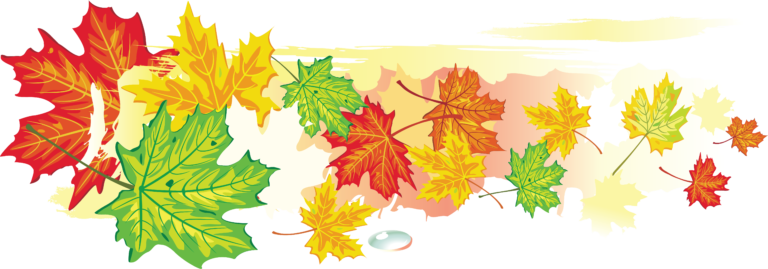 Содержание проекта
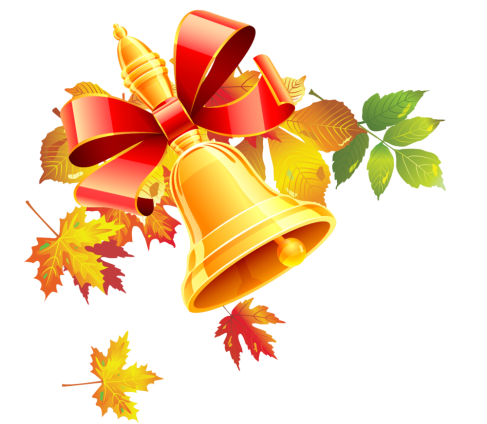 II этап. Проведение общего сбора родителей
Оргкомитет Проекта определяет формат проведения с учетом возможностей школы: одновременно все родители либо по ступеням образования  (1-4 классы, 5-9 классы, 10-11 классы), либо отдельные целевые группы
Рекомендуемое время с 12.00 до 13.00
Директор школы готовит презентацию, содержащую обязательные элементы:
1. Ознакомление с уставом школы  (правами участников образовательных отношений), лицензией и аккредитацией;
2.  Представление:
кадрового состава и его квалификационных характеристик;
режима работы школы;
образовательной программы школы;
элективных курсов;
дополнительных занятий, секций, кружков; 
расписания работы логопедов, психологов;
графика каникул на 2018-2019 учебный год;
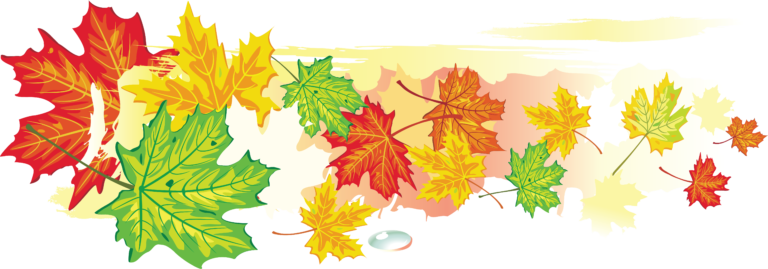 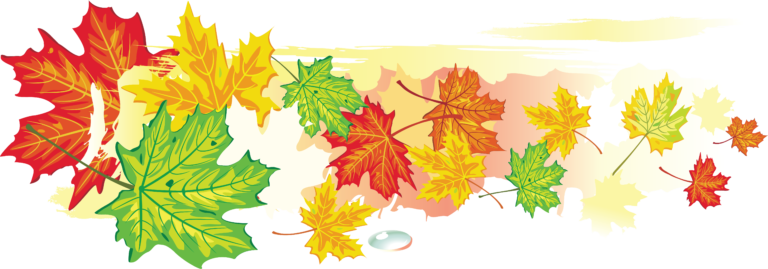 Содержание проекта
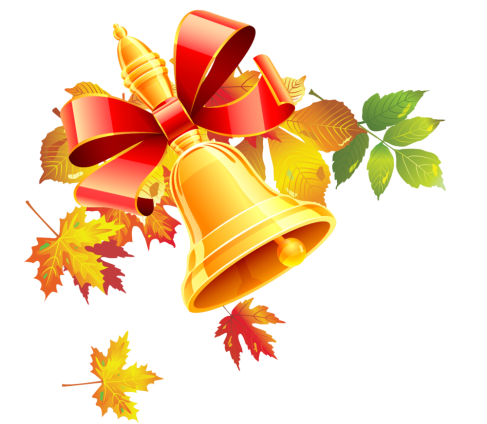 порядка работы школьной библиотеки;
порядка проведения промежуточной и итоговой аттестации;
работы официального сайта школы, в том числе как получить оперативную информацию о расписании занятий, проведении школьных мероприятий;
порядка проведения школьного этапа Всероссийской олимпиады школьников;
порядка прохождения производственной практики или работ на пришкольном участке;
10-дневного меню школьной столовой, графика работы, персонала и его квалификации;
графика работы медицинского кабинета, персонал, квалификация, сроки прививочной кампании, плановых медосмотров; 
обеспечения безопасности в школе: наличие тревожной кнопки, пожарной сигнализации, пропускного режима, действия администрации школы при возникновении ЧС, порядок уведомления родителей о происшествии с детьми; 
состава Управляющего совета школы, плана работы, 
порядка личного приема директором школы, графика дежурства администрации, контактных данных заместителей директора.
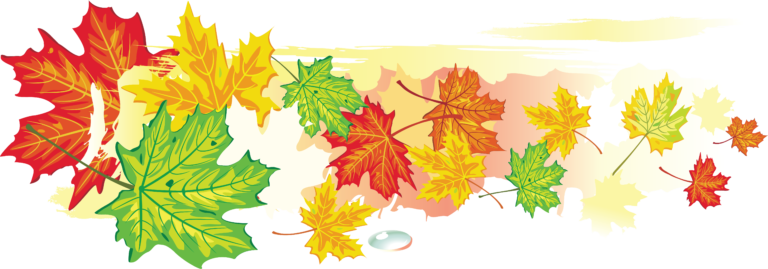 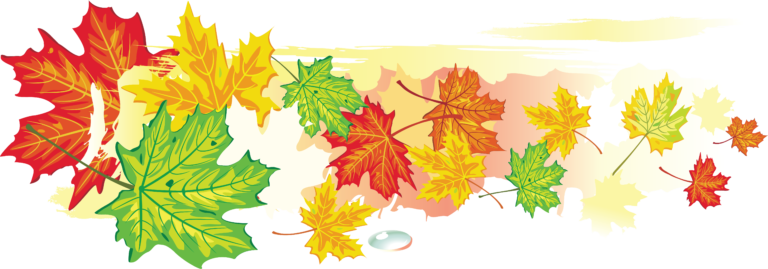 Содержание проекта
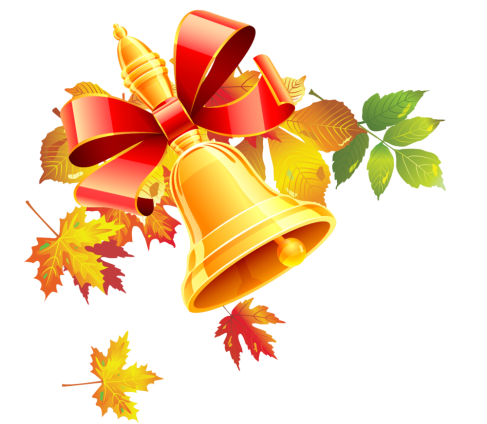 Подведение итогов общего сбора родителей
награждение учащихся по итогам 5-й трудовой четверти, вручение благодарственных писем родителям за воспитание детей, за подготовку школы к новому учебному году, активистов за участие в акции «Соберем детей в школу»; волонтеров, членов РДШ, Юнармии;
приглашение на мероприятия Проекта;
концертная программа
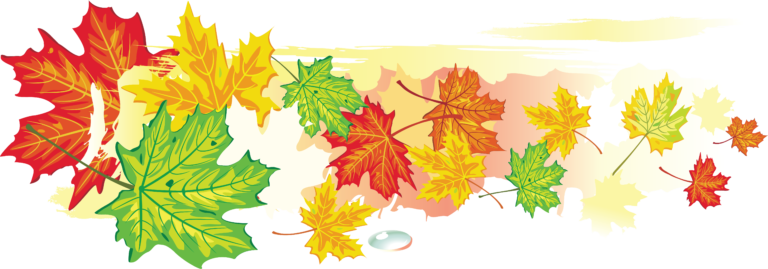 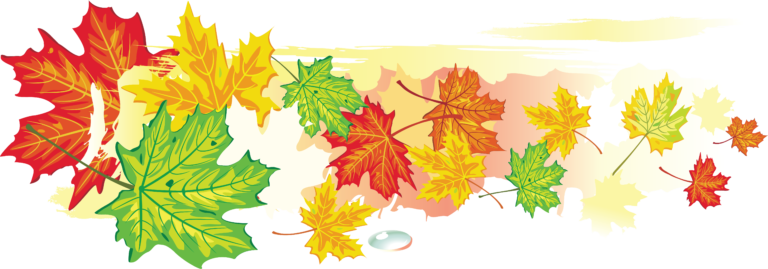 Содержание проекта
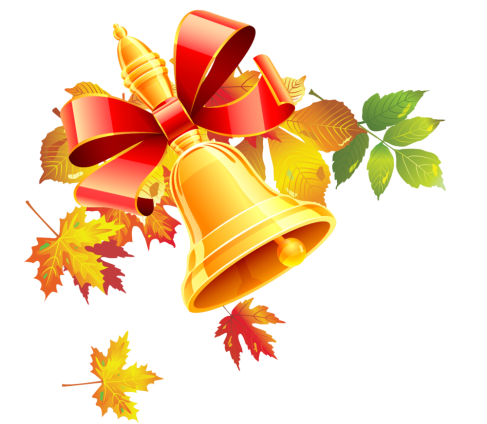 III этап.  Программа мероприятий

День открытых дверей «Здравствуй, школа!»
Проводится экскурсия по школе, демонстрируется качество  ремонта, приобретенное оборудование, новшества;
Проводится дегустация школьных обедов;
Наглядно демонстрируются кабинеты логопеда, психолога, биологии, химии, библиотечно-информационного центра, школьные туалеты, спортивная площадка, оборудованный пешеходный переход
Мастер-классы учреждений дополнительного образования
«Палитра талантов»
Приглашаются специалисты учреждений дополнительного образования,  которые проводят мастер-классы кружков, объединений, секций. 
Родителям презентуются компетенции, которыми овладевает ребенок, предлагается график работы. Проводится запись в учреждение.
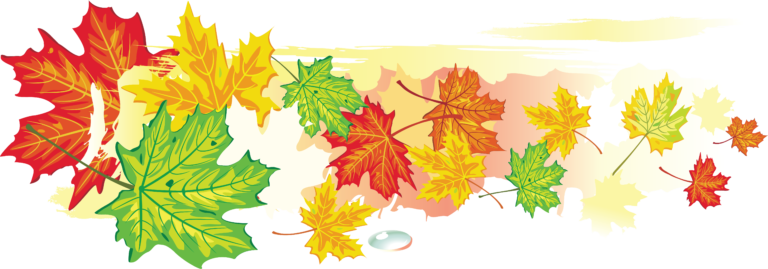 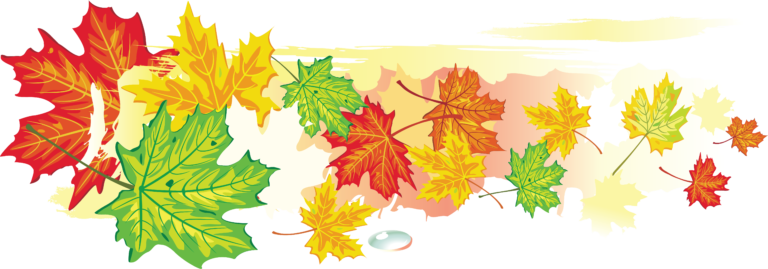 Содержание проекта
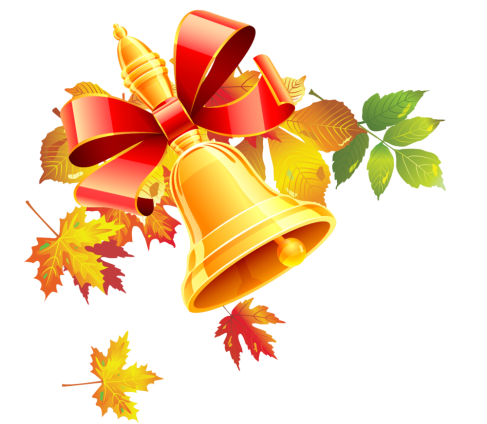 Экспресс-диагностическая площадка 
«Здоровая семья – здоровая нация»
В школу приглашаются медицинские работники для осуществления доврачебного осмотра и экспресс-диагностики физического состояния участников разного возраста (измерение давления, объема легких, веса, роста и т.д.), проведения лекций о здоровом образе жизни, здоровом питании и профилактике заболеваний.
Консультации с юристами, представителями органов социальной защиты, пенсионного фонда
В школе организуются консультации, презентации, прием граждан по интересующим их вопросам
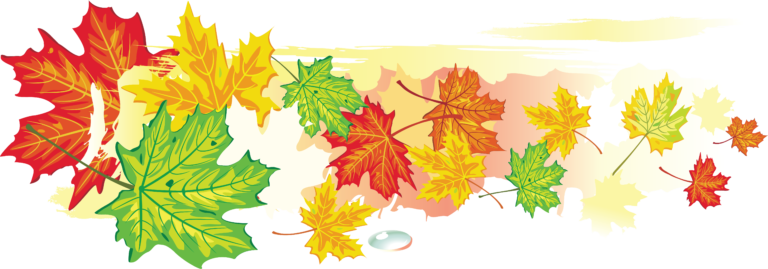 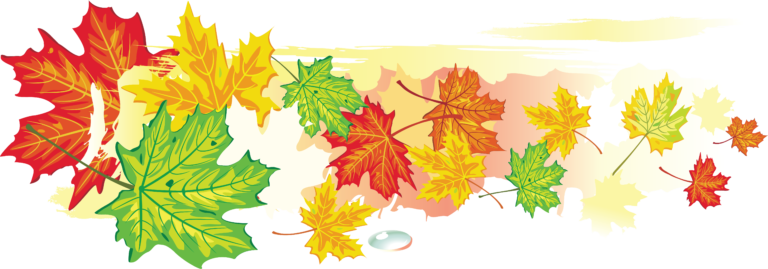 Содержание проекта
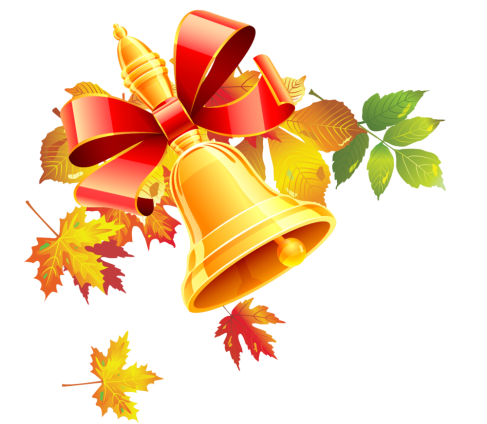 Практикум «Вместе за безопасность»
Для проведения практикума приглашаются представители  ГИБДД,  МЧС, ГО.В ходе практикума освещаются вопросы безопасности, актуальные направления профилактической работы с детьми и родителями. Предполагается проведение викторин на знание правил дорожного движения, пожарной безопасности, обращения со средствами пожаротушения и др.
Акция  «Активное долголетие»
Школа предлагает ветеранским организациям свои площадки для занятий физической культурой, шахматами. Предлагается час «Компьютерной грамотности»
Активисты серебряного возраста проводят серию мастер-классов, игровых фольклорных площадок, гостеваний классов: «Бумагопластика» «Квиллинг», «Вышивка», «Вязание: варежки, носки», «Сибирские частушки», «Народные обычаи и традиции», «Обмен рецептами», «Комнатные цветы» и т.п.
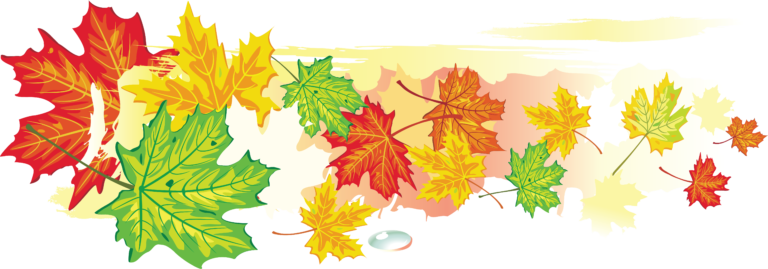 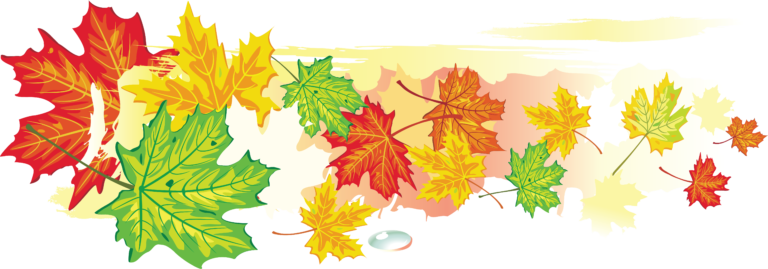 Содержание проекта
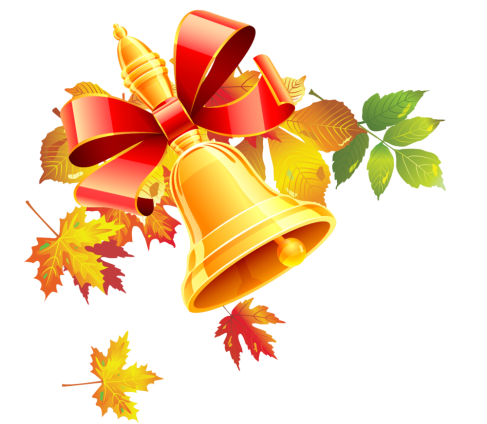 Выставка комнатных растений 
В коридорах или отдельной аудитории формируется выставка домашних растений по тематическим группам «Фиалки», «Лекарственные растения», «Пальмы», «Фикусы» др. 
Зрители могут голосовать за лучшие образцы. 
По итогам выставки победители награждаются грамотами и  призами.
Выставка  «Дары Осени»
Создается выставка  цветов, овощей и фруктов. 
Возможна дегустация для зрителей. 
По итогам выставки победители награждаются грамотами и  призами.
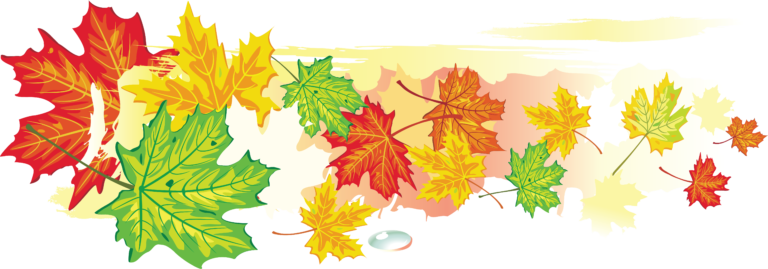 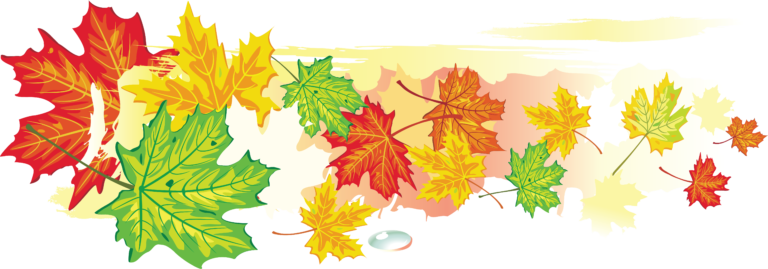 Содержание проекта
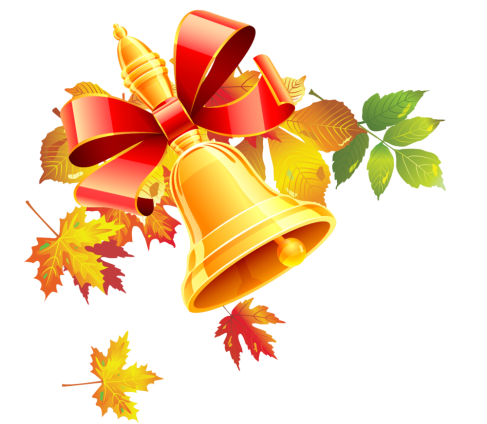 Подпроект «Билет в будущее»
Приглашаются специалисты центров занятости, презентуется профориентационная работа в школе; проводится онлайн тестирование на определение профессиональных наклонностей детей на сайте Алтайского краевого ППМС-центра
Интерактивные площадки волонтеров (игры, викторины, анимация)
В фойе, холлах, коридорах гостей школы встречают аниматоры, волонтеры, которые проводят интерактивные игры для участников разного возраста, для семейных групп и т.д.
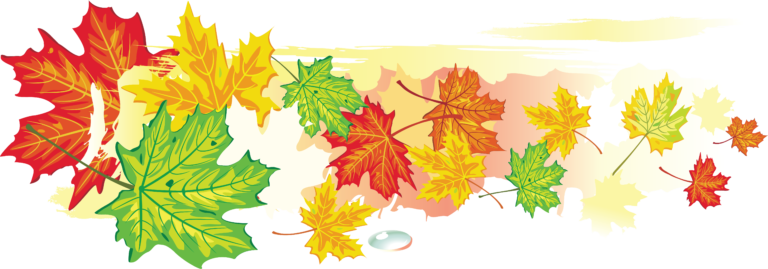 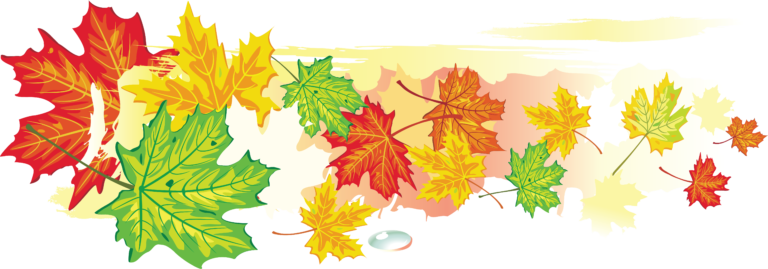 Содержание проекта
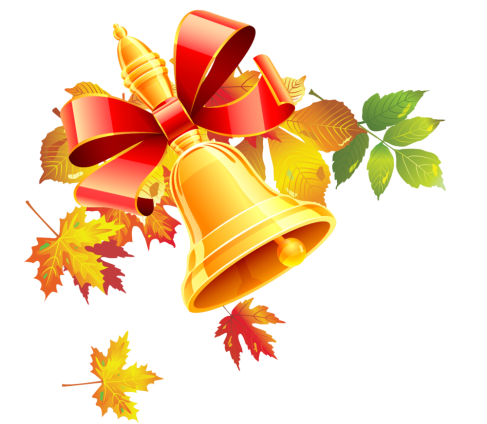 Практикум по техническому творчеству «Домовенок»
Из числа родителей приглашаются папы, имеющие увлечение или профессионально связанные с техническими видами деятельности. Исходя из материальных и организационных возможностей школы проводятся мастер-классы по столярному, слесарному, токарному делу, электрике и др.
Практикум «Театр моды»
Участвуют в практикуме старшие школьники и мамы. Практикум предполагает краткую лекцию о современных тенденциях моды и практическое изготовление моделей одежды из подручных материалов (бумаги, ткани и др.). В заключение возможно проведение демонстрации созданных моделей.
Мастер-класс по созданию личного сайта 
Из числа родителей, имеющих опыт использования прикладного программного обеспечения, формируется группа тренеров по созданию личных сайтов. На базе класса информатики проходит мастер-класс для желающих научиться изготовлению и ведению сайта.
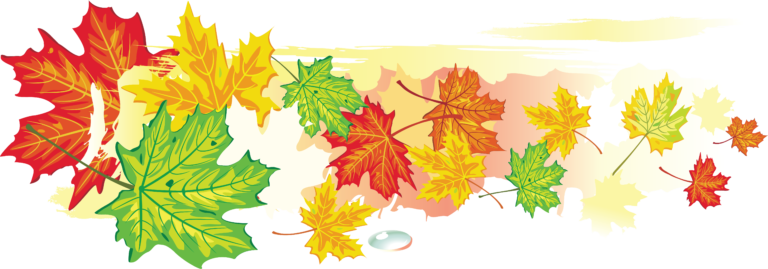 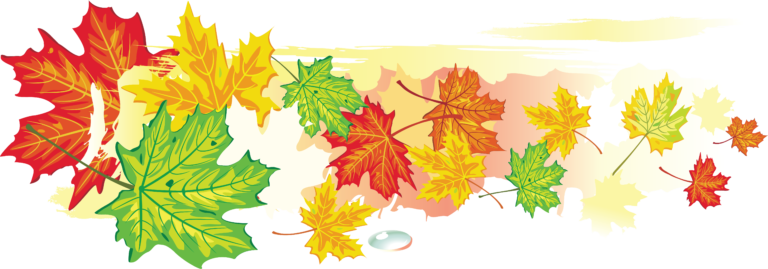 Содержание проекта
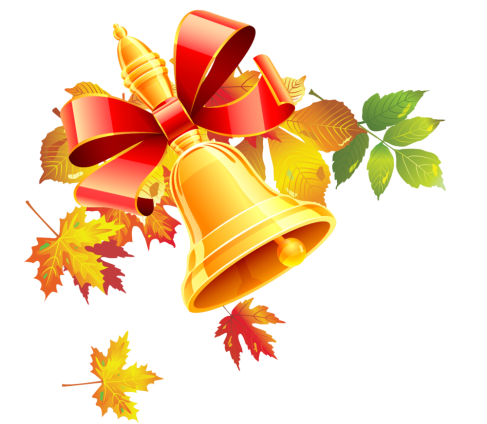 Шахматы и настольные игры
В аудитории организуются условия для проведения сеанса одновременной игры, шахматных боев по возрастам, столы для других настольных игр (шашки и др.)

Гиревой спорт «Богатырская наша сила»
Организуется площадка рекордов с участием пап и старших школьников, выпускников школы в гиревом спорте. 

Массовые спортивные состязания «Папа, мама, я – спортивная семья», турниры по волейболу и баскетболу с участием родителей
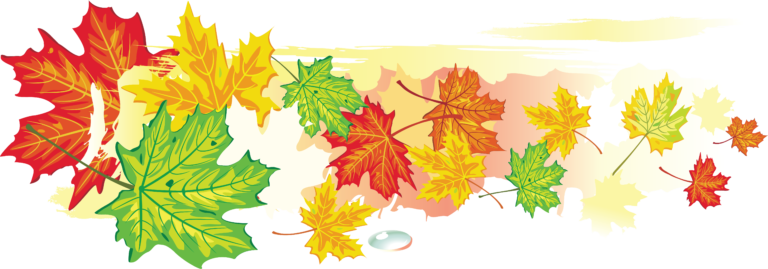 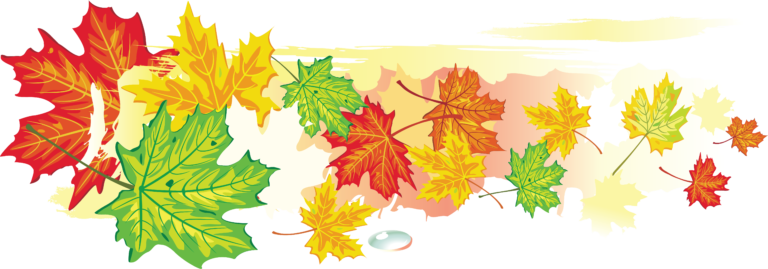 Содержание проекта
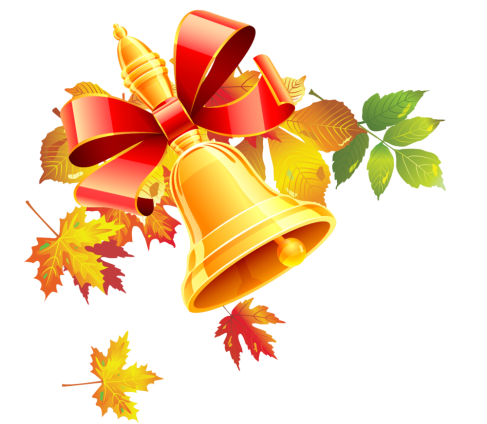 Родительская гостиная «Как помочь своему ребенку?»
 Предполагаемый круг вопрос для обсуждения:
-00психологическая помощь и педагогическое сопровождение ребенка в трудной жизненной ситуации;
-00помощь ребенку в сдаче экзаменов;
-00формы участия родителей в жизни школы;
-00сплочение детского коллектива;
-00дети, современные гаджеты и социальные сети и др.
Открытое заседание штаба РДШ с приглашением ветеранов пионерского движения
Заседание штаба носит информационно-презентационных характер. Может быть организован экскурс в историю пионерского движения, представлены информационные материалы о деятельности РДШ в данной школе, в районе, крае, стране.
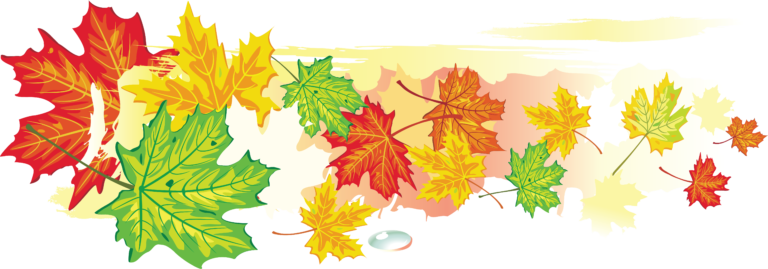 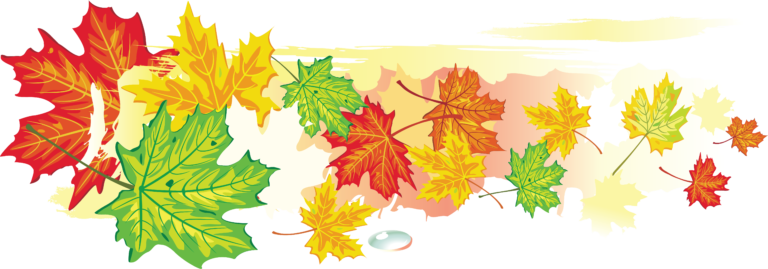 Ожидаемый результат
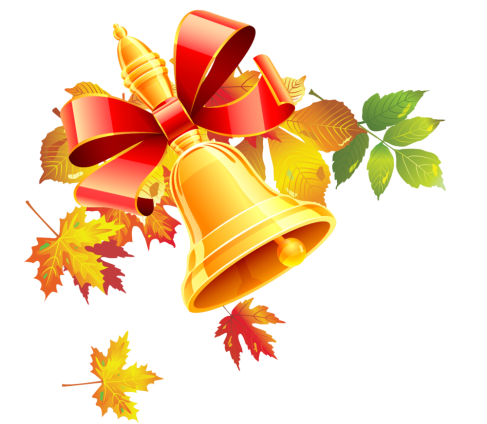 Совместное формирование индивидуальной траектории развития детей.
 Создание активной развивающей среды, единых подходов к развитию личности в семье и школьном коллективе.

Формирование активной жизненной позиции участников проекта, укрепление института семьи, межличностных отношений.
Создание положительной эмоциональной атмосферы, как для детей, так и для взрослых, обеспечение необходимых связей между участниками образовательных отношений.
Повышение уровня педагогической компетентности родителей, их лояльности к школе.
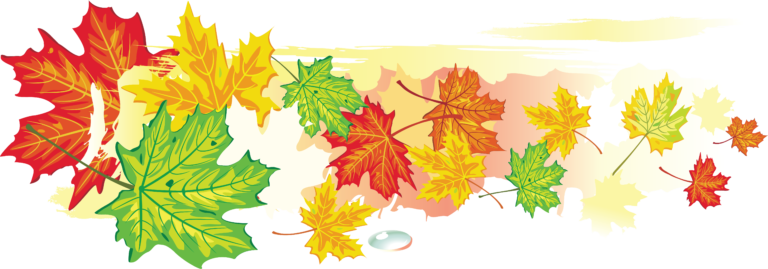 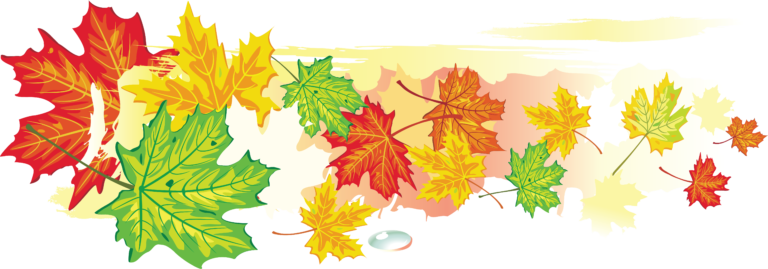 Пропуск МОУО
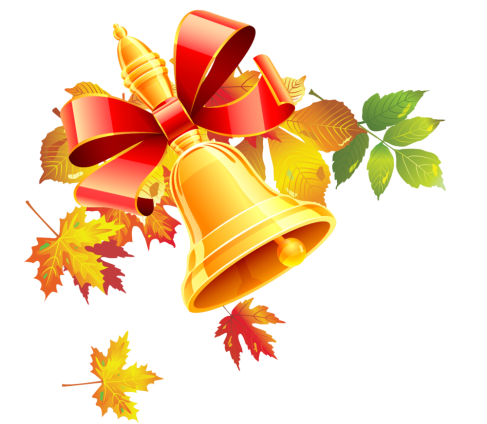 07.08.2018 г. в 14.00 – Барнаульский округ (очно)
10.08.2018 г. в 09.00 – Алейский округ (заочно)
                            11.00 – Бийский округ (заочно)
                            13.00 – Заринский округ (заочно)
                             15.00  - Каменский округ (заочно)

 13.08.2018 г. в   14.00 – Рубцовский округ (заочно)
                               16.00 – Славгородский округ (заочно)
****Предоставить проекты планов работы
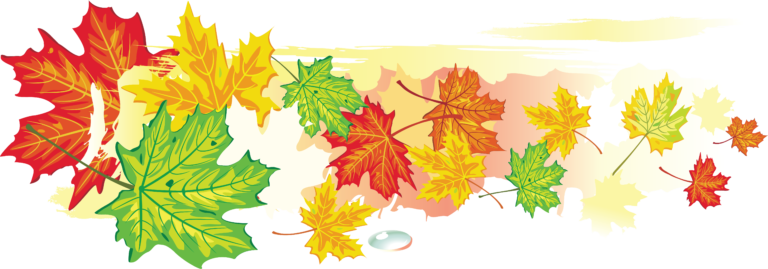 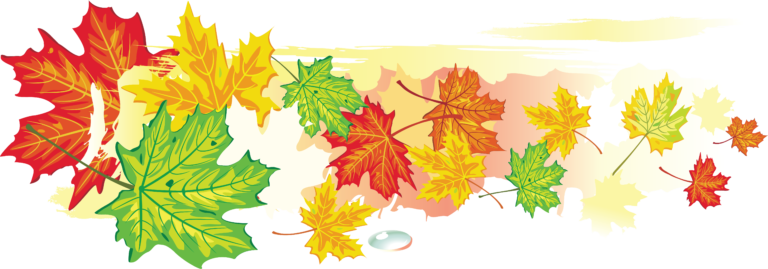 Техническое задание к докладу
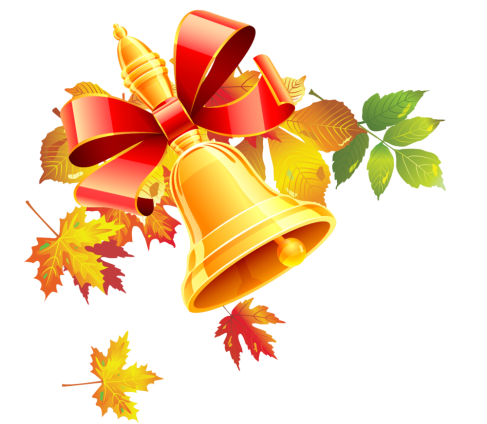 ФИО руководителя проекта в МОУО, количество школ-участников проекта, дата вводного семинара-совещания с руководителями школ.
Общая схема проведения проекта на муниципальном уровне (особенности, логистика, привлечение специалистов из других ведомств, участие творческих коллективов, общемуниципальные мероприятия, работа в школах, где нет УИК, система поощрения, др).
Реализация проекта в школах (какие мероприятия из краевого проекта, собственные наработки).
Информационное сопровождение проекта.
Организация приглашения участников проекта.
Время доклада 5 мин.
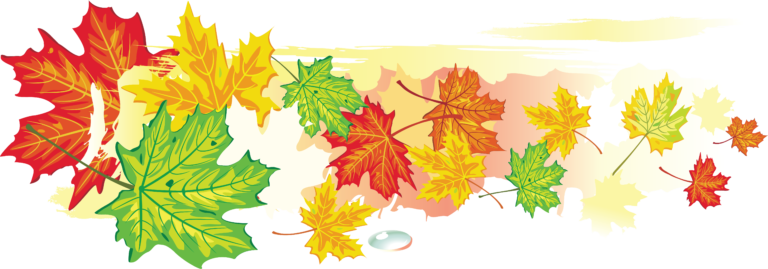 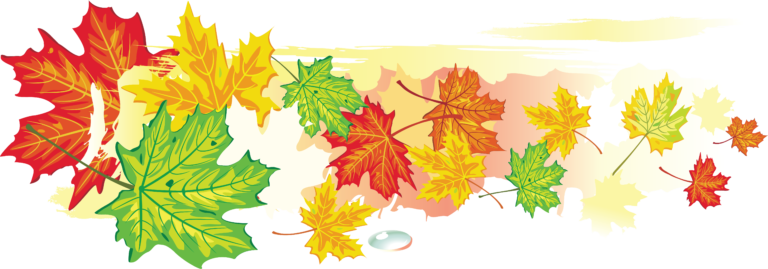 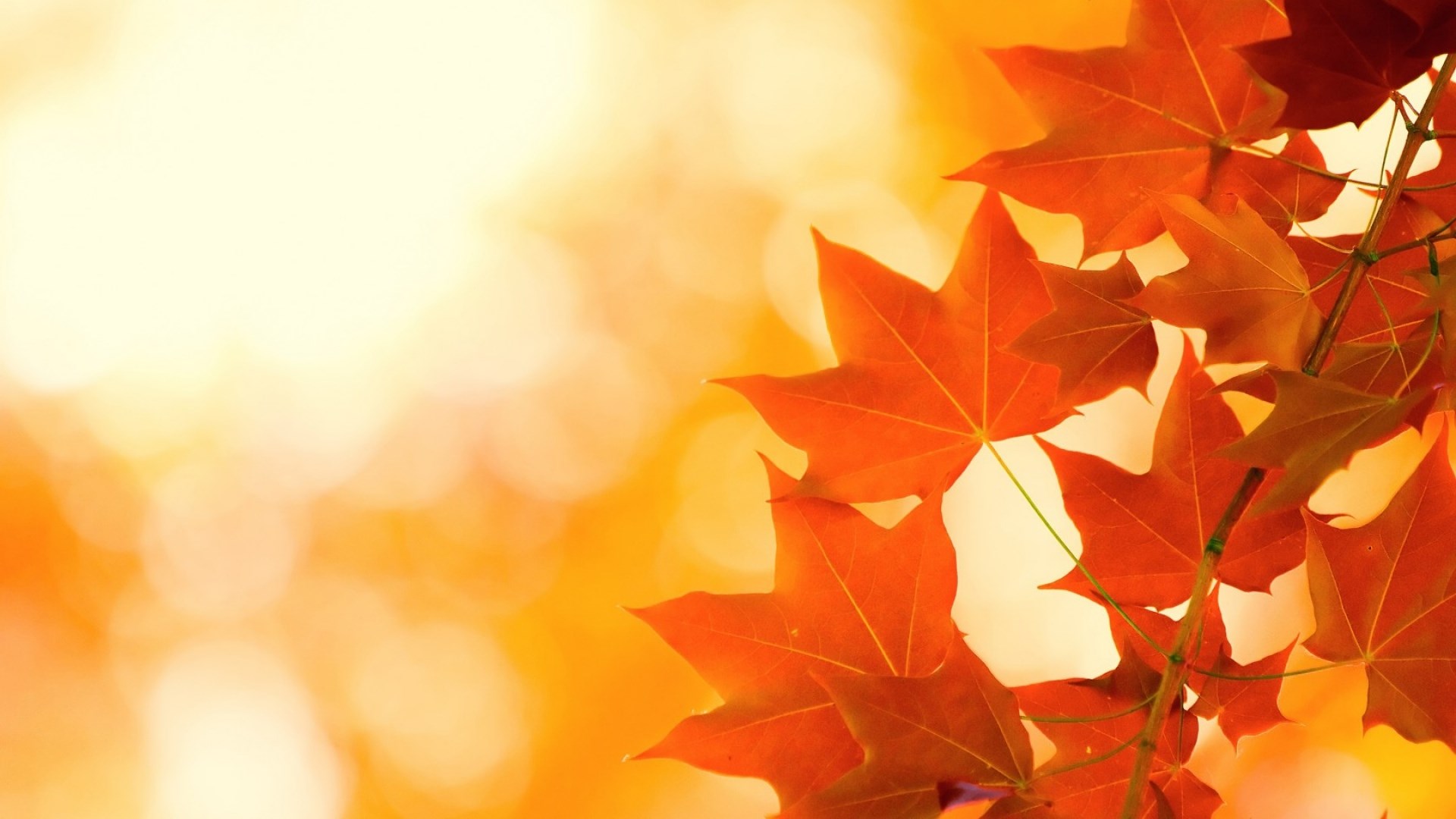 МИНИСТЕРСТВО ОБРАЗОВАНИЯ И НАУКИ АЛТАЙСКОГО КРАЯ
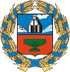 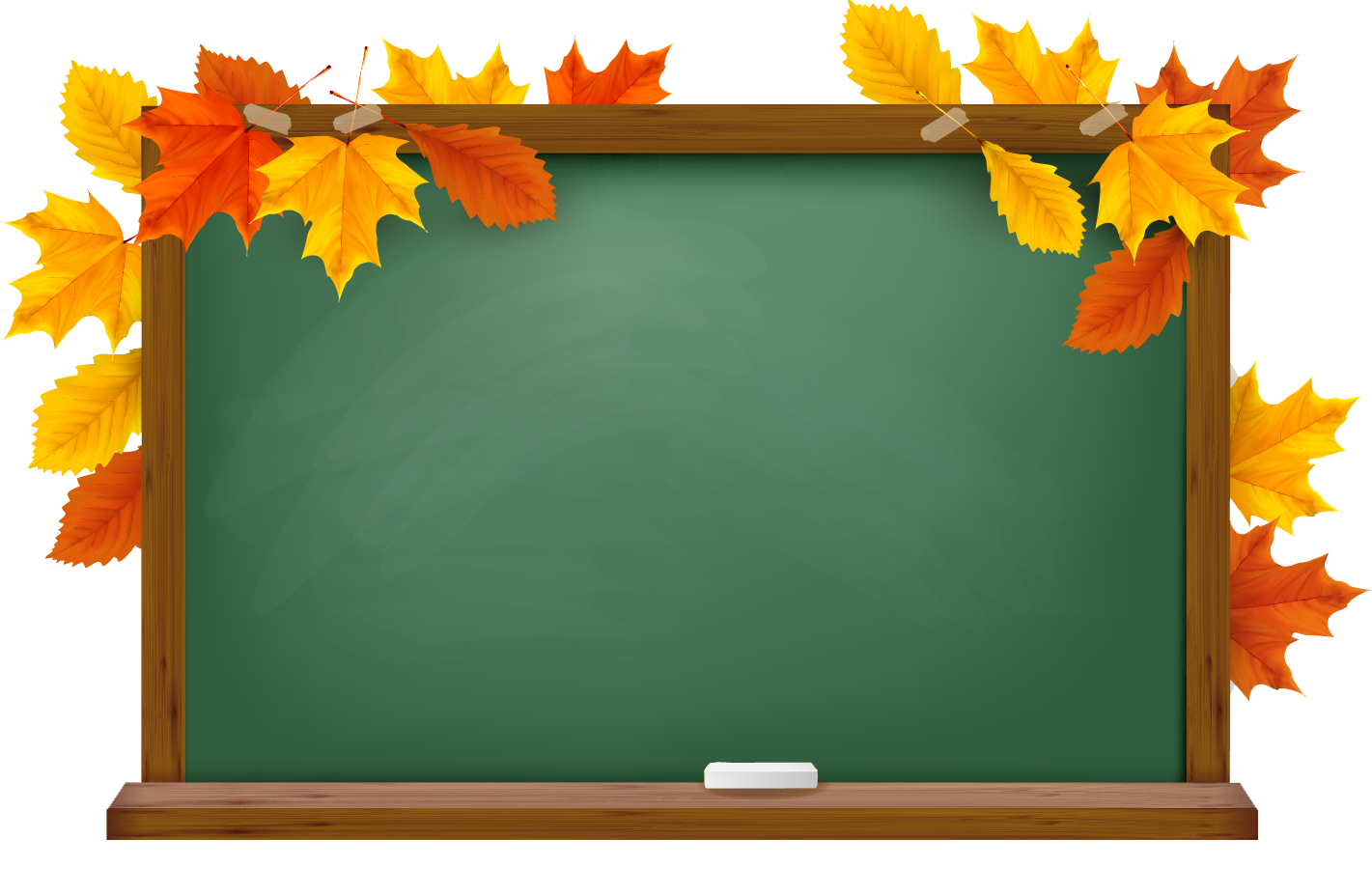 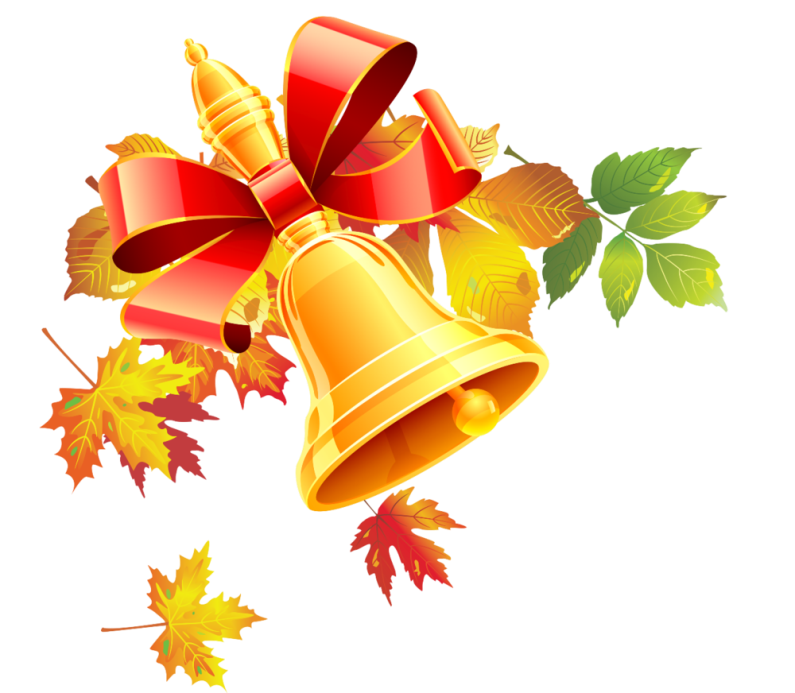 ПРОЕКТ
Здравствуй, школа!
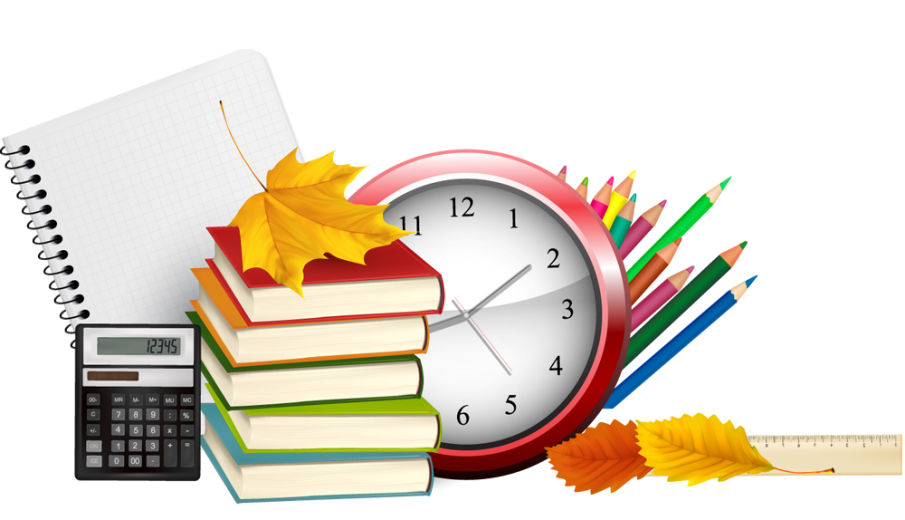 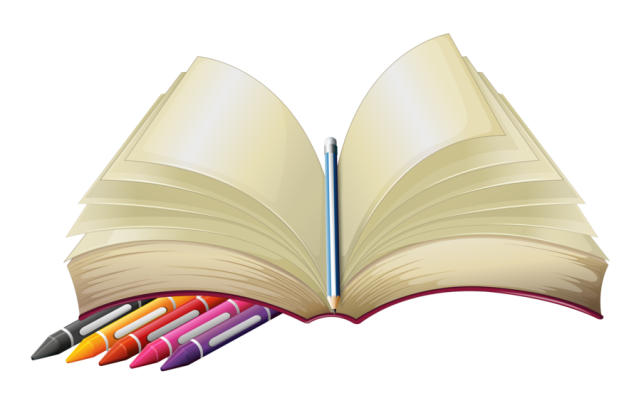 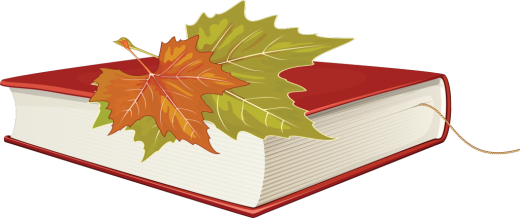 2018